MUSEES
En 20 ans, quels enjeux du numérique pour les métiers de la muséographie ?
29.04.13
Un parcours muséo en 1998
Enjeux :
Le multimédia n’est qu’un 
« média au sein du parcours museo »
Enjeux métiers :
Musée : Uniquement éditorial
Muséographe : Peu d’enjeu
Agence multimédia : Enjeu technique et ergonomique
29.04.13
Un parcours muséo en 2005
Enjeux :
La multiplicité des points multimédiaimpose un scénario multimédia global
Enjeux métiers :
Musée : Uniquement éditorial
Muséographe : Donner un rôle aumultimédia dans le parcours
Agence multimédia : Enjeu technique et ergonomique
29.04.13
Un parcours muséo en 2009
Enjeux :
Cetains dispositifs deviennent desscénographies à part entière
Enjeux métiers :
Musée : Connaissance multimédia
Muséographe : Très bonne connaissance multimédia
Agence multimédia : Collaboration avec le musée et le museographe. Technologies
29.04.13
Un parcours muséo en 2013
Enjeux :
Les dispositifs multimédia mobiles
se généralisent. Quelle mise en cohérencedu propos ?
Enjeux métiers :
Musée, scénographe, agence multimédia :Parfaite coordination éditoriale et technique Connaissances des capacités techniques multimédia pour le muséographe et le musée
29.04.13
Un parcours muséo en 2016
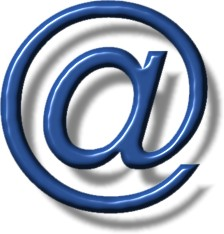 Enjeux métiers :
Musée, scénographe, agence multimédia :Scénarisation globale prenant en compte les technologies
Enjeux :
Le transmedia se développe. Quelle scénarisation globale ?